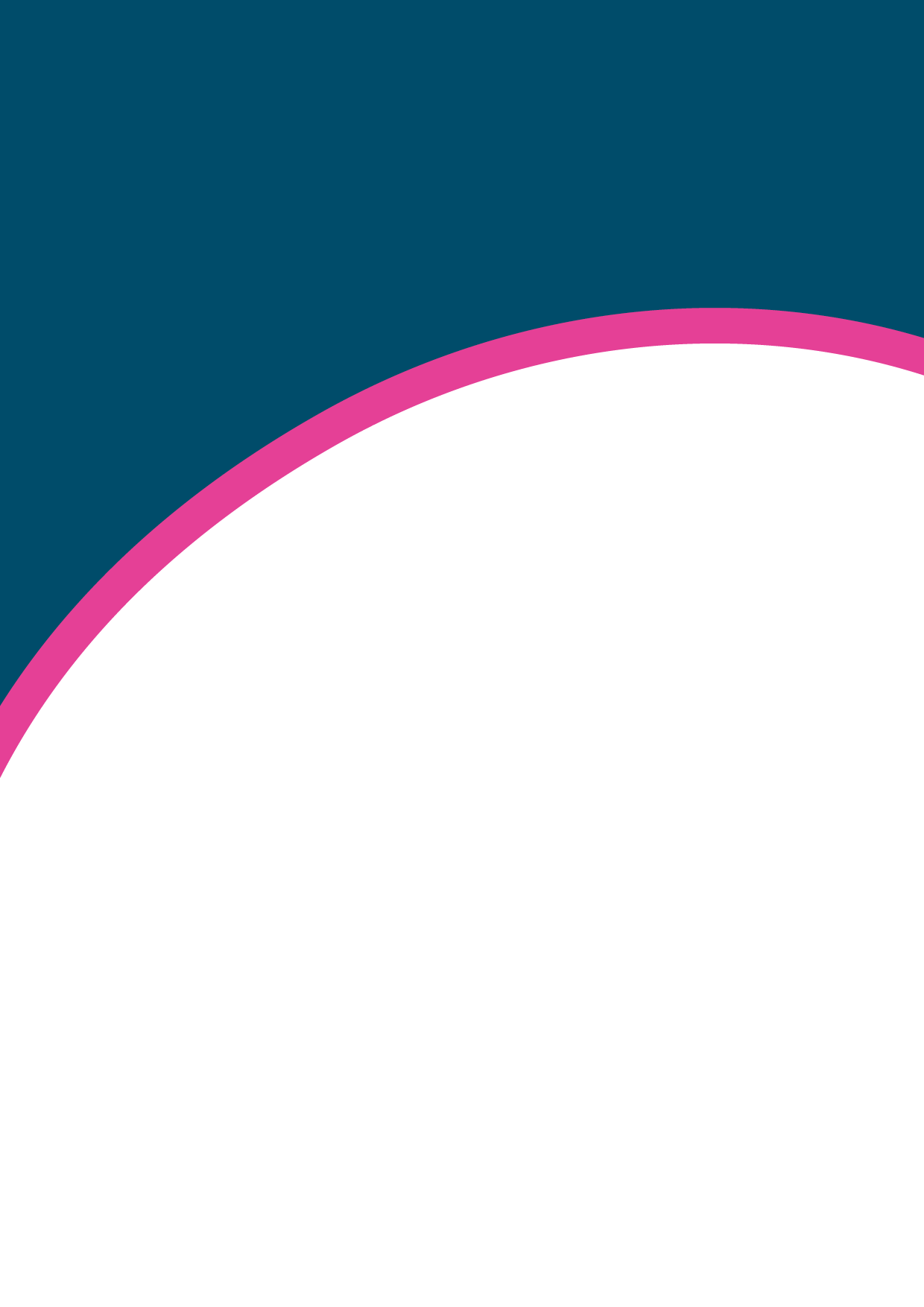 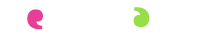 Q2 Patient Experience Report
Healthwatch EalingJuly – September 2024
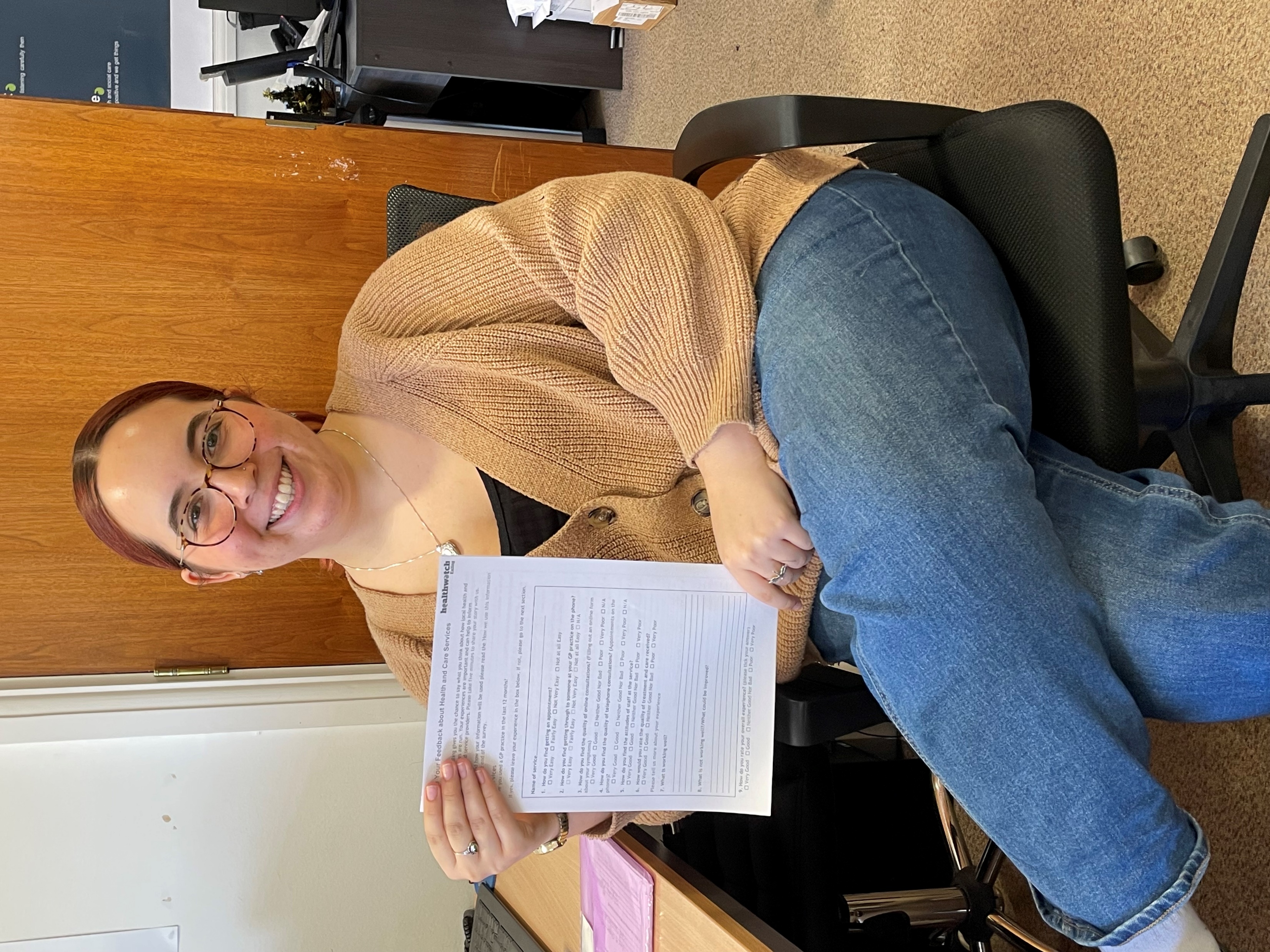 2
Contents
Introduction	3	
Layout of the report	4		
Q2 Snapshot	5
Yearly Comparison	6
Experiences of GP Services	7
GP Services – Summary Findings	9
GP Services – Full data set 	13
Experiences of Hospital Services	24
Hospital Services – Summary Findings	26
Hospital Services – Full data set 	30
Appendix                                                                               41
3
Introduction
Patient Experience Programme 
Healthwatch Ealing is your local health and social care champion. Through our Patient Experience Programme (PEP), we hear the experiences of residents and people who have used health and care services in our borough. 

They tell us what is working well and what could be improved allowing us to share local issues with decision makers who have the power to make changes. 

Every three months we produce this report to raise awareness about patient experience and share recommendations on how services could be improved.
Methodology
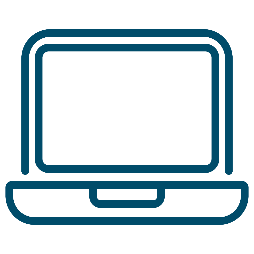 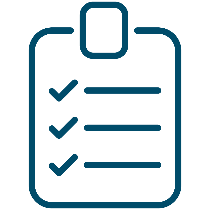 Carrying out engagement at local community hotspots such as GPs, hospitals and libraries
Reviews submitted through the Have your say section on the website
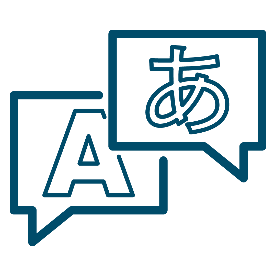 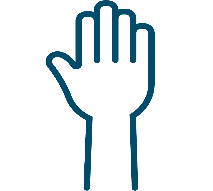 Training volunteers to support engagement across the borough allowing us to reach a wider range of people and communities
Providing promotional materials and surveys in accessible formats
Healthwatch independence helps people to trust our organisation and give honest feedback which they might not always share with local services.

Between July and September 2024, we continued to develop our PEP by :

Updating our report design following feedback to further ensure its accessibility and ability to achieve impact
4
Layout of the report
This report is broken down into three key sections:
Quarterly snapshot
Experiences of GP Practices
Experiences of Hospital Services

The Quarterly snapshot highlights the number of reviews we have collected about local services in the last three months and how residents/patients rated their overall experiences.GPs and Hospitals have dedicated sections as we ask specific questions about these services when carrying out engagement. They are the top two services about which we receive the most feedback. 

The GP and Hospital chapters start with some example comments, giving a flavour of both the positive and negative feedback we hear from local people. The next section is summary findings, which includes good practice, areas of improvement and recommendations. This is then followed by a final section, capturing the full data set of quantitative and qualitative analysis, a further PCN/Trust breakdowns and an equality analysis page. 

It is important to note that the summary findings are shaped by all data streams.

How we use our report
Our local Healthwatch has representation across various meetings, boards and committees across the borough where we share the findings of this report.

We ask local partners to respond to the findings and recommendations in our report and outline what actions they will take to improve health and care based off what people have told us.


Additional Deep Dives
This report functions as a standardised general overview of what Ealing residents have told us within the last three months. Additional deep dives relating to the different sections can be requested and are dependent on additional capacity and resource provision.
.
5
Q2 SnapshotThis section provides a summary of the experiences we collected during July – September 2024 as well as a breakdown of positive, negative and neutral reviews per service. We analysed residents rating of their overall experience to get this data (1* and 2* = negative, 3* = neutral,  4* and 5* = positive)
1,207 reviews
of health and care services were shared with us, helping to raise awareness of issues and improve care.
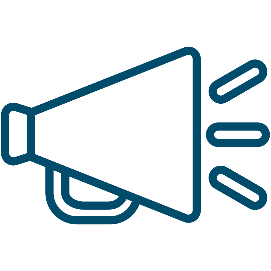 50 visits
were carried out to different local venues across the borough to reach as many as people as possible
A full breakdown of totals for all services can be found in the appendix.
6
Yearly Comparison
To judge whether experiences of health and care services are improving we compare our data throughout the year. The chart below highlights the percentage of positive feedback each service has received during 2023-24. The total number of positive reviews has been included next to the percentage
Percentage of positive reviews for each service type
What does this tell us?

We have seen an increase of 7% in the percentage of people sharing positive feedback about GPs for Q2, compared to Q1. 
Hospital services have had a 2% decrease in positive received when comparing Q1 and Q2.
Positive experiences for Dental Reviews have decreased in Q2 compared to Q1 by 7%

Positive experiences of pharmacy services have slightly increased in Q2 compared to Q1 by 4%
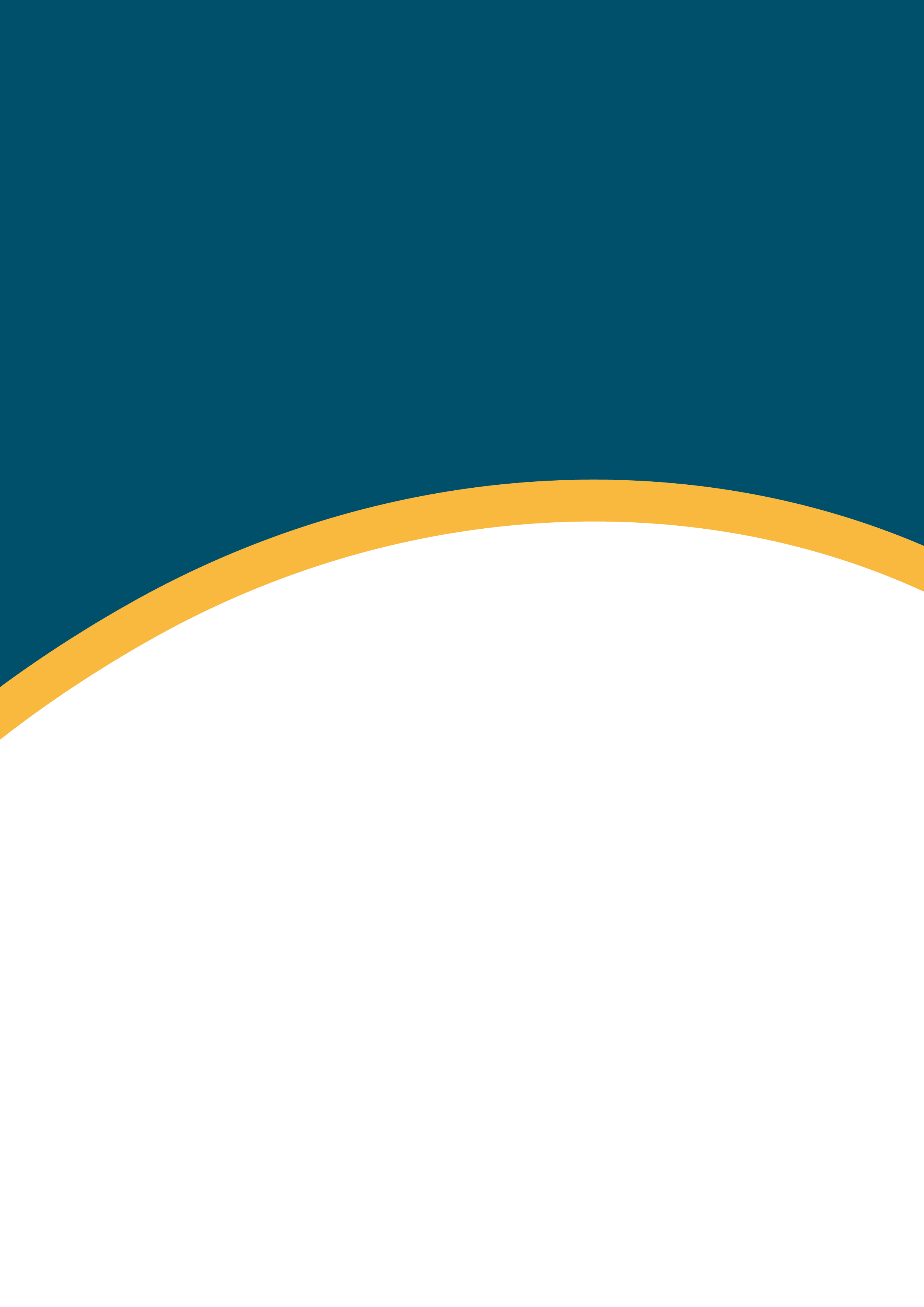 7
Experiences of GP Services
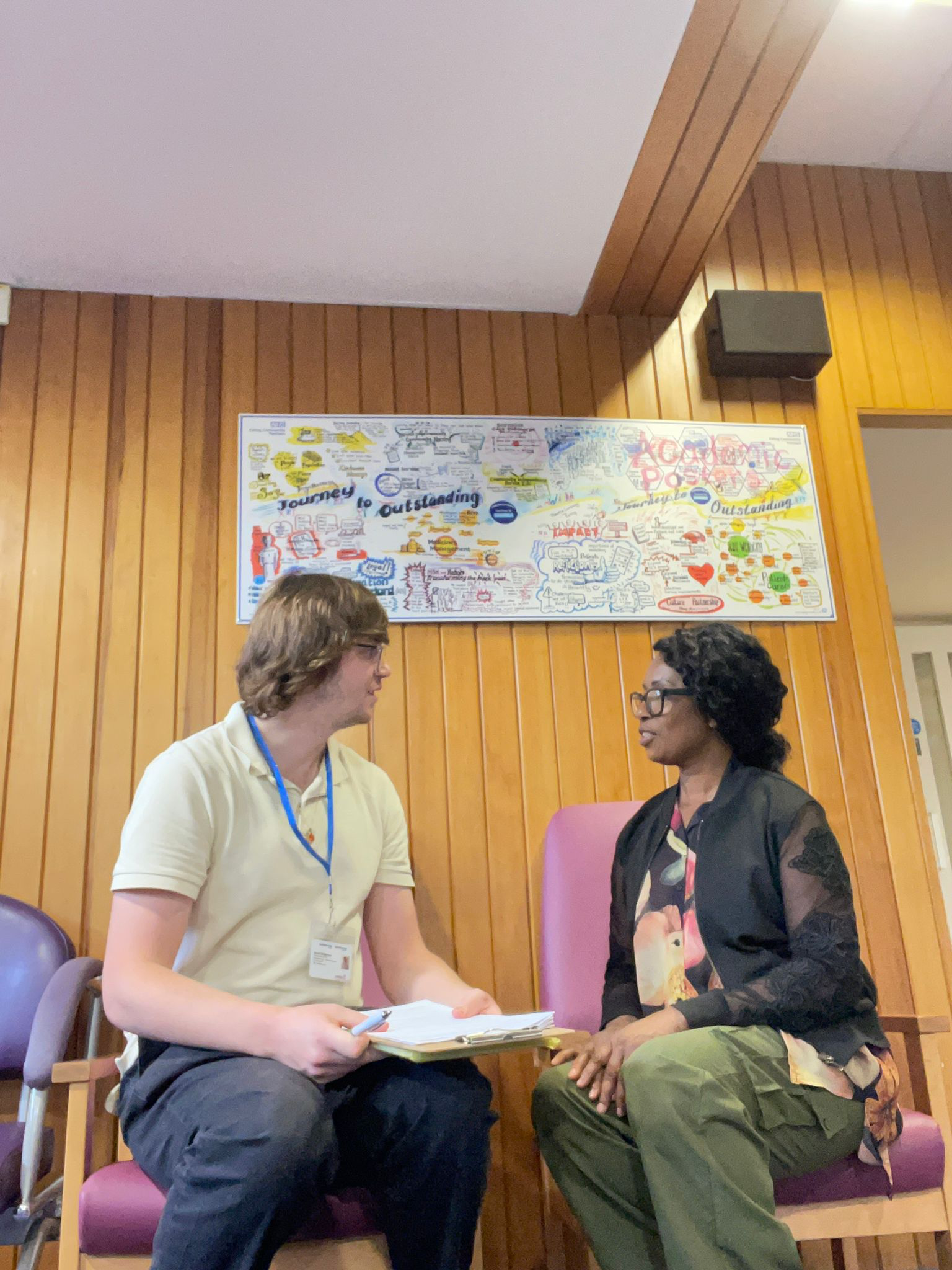 7
8
What people told us about GP Services
“Doctor is very good. It was easy to get the appointment and they speak Hindi so it is easier for me.”
“They have got loads of locum doctors. Don't see the same GP.”
“They are very friendly, and accommodating to above and beyond to make sure things are okay. good service.”
“The staff keep changing. The waiting times sometimes on the phone.”
“If you do not call at 8 am on the day, you can be number 25 and wait over an hour. The phone relies on the patient explaining the symptoms and sometimes that is not good.”
“Very easy to get an appointment. I called yesterday and got an appointment for today. They even had some appointments yesterday, but I preferred today. “
“Communicate with me regularly. All the staff seem quite helpful. It is accessible. It is reasonably near to my house.!
“They have different GPS every time. The GP service can be improved overall.”
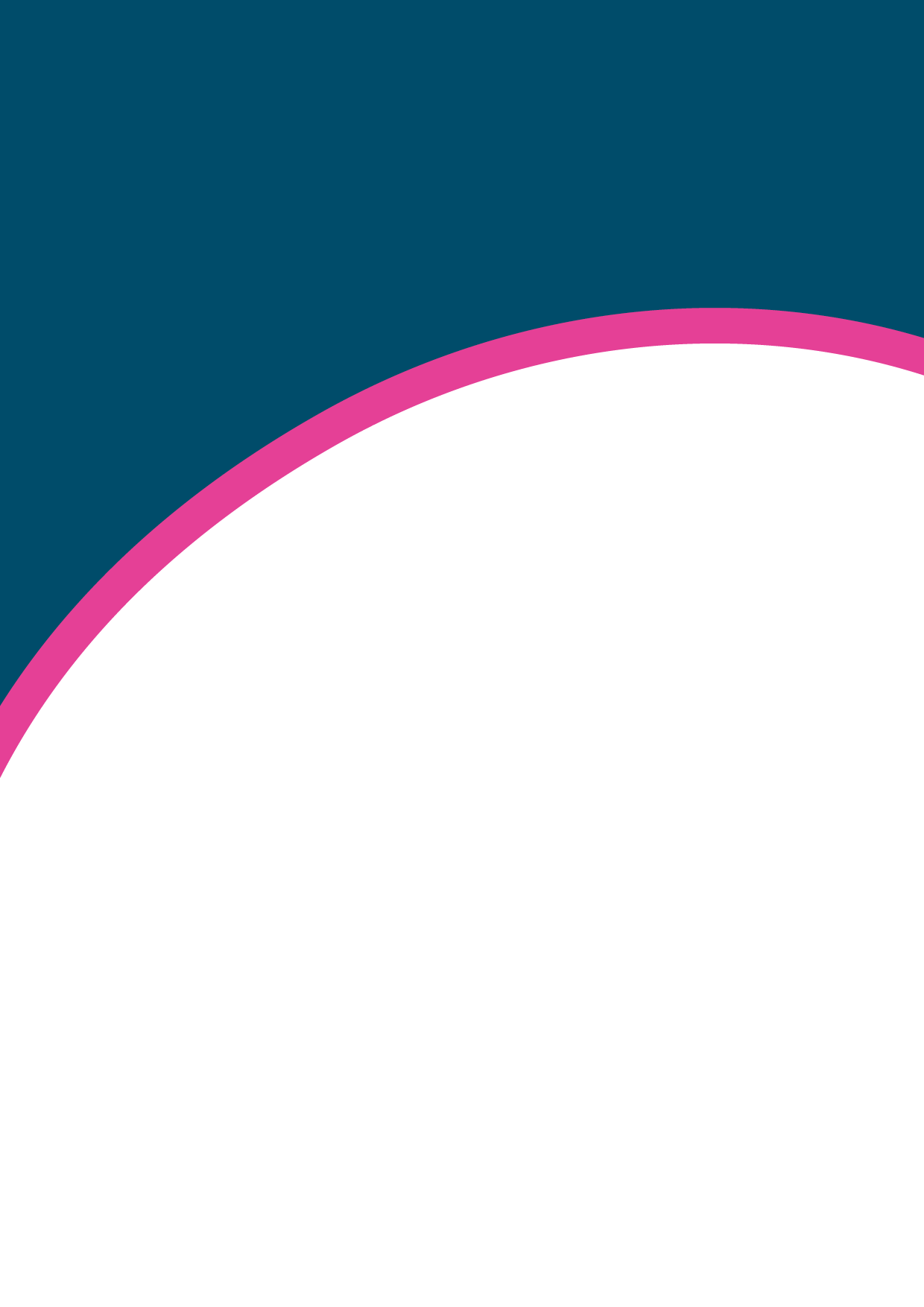 9
GP Services
Summary Findings
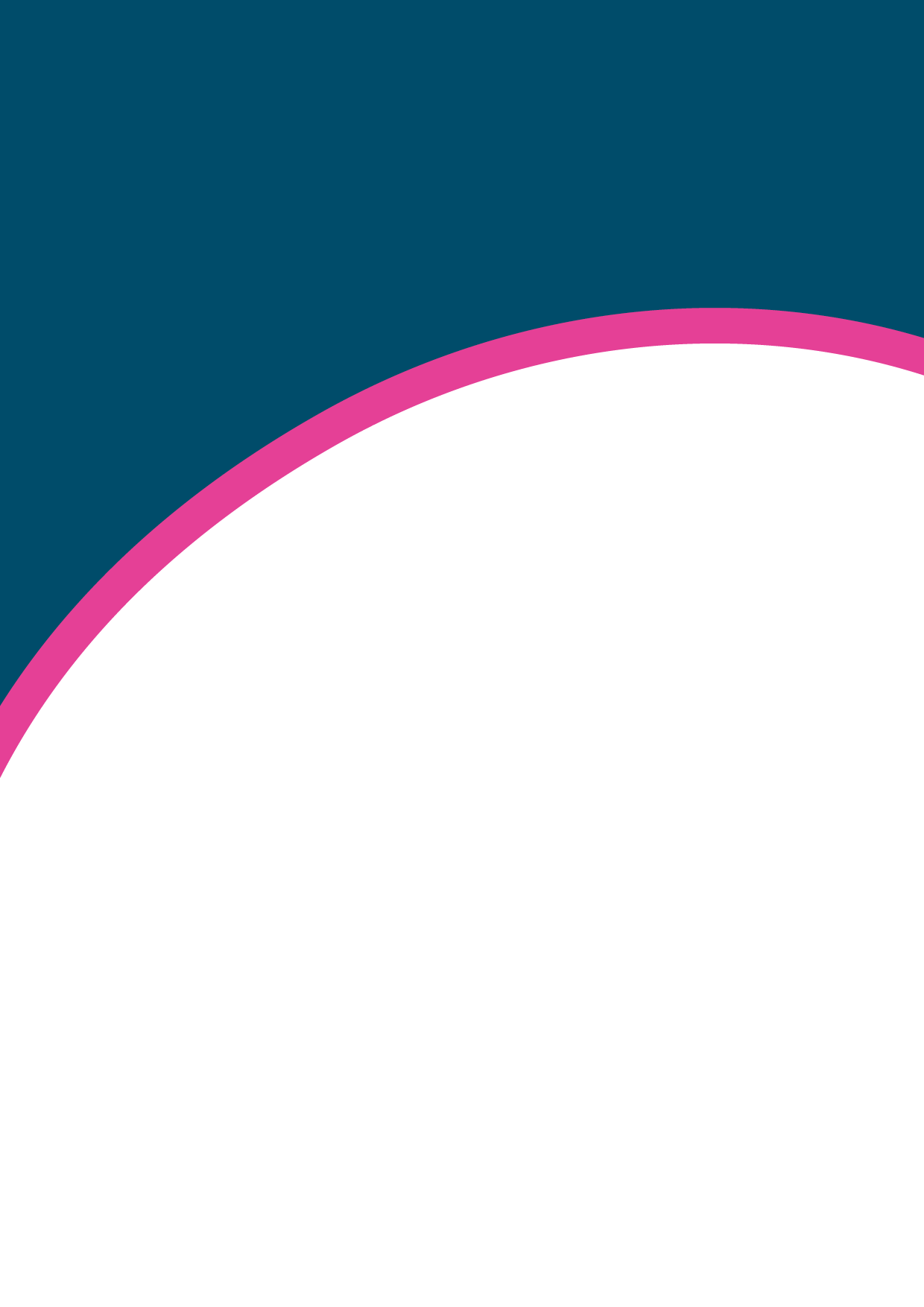 10
What has worked well?
Below is a list of the key positive aspects relating to GP practices between July and September 2024.
Quality of Staff – Health professionals
A total of 88% of reviews addressing the quality of healthcare professionals were positive. Residents expressed a high level of satisfaction with the thoroughness and overall competence of doctors and nurses at their local GP practice.
.
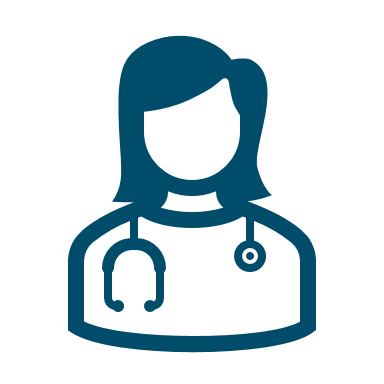 Staff Attitudes
In 85% of reviews focusing on staff attitudes, feedback was positive. Residents highlighted high satisfaction with the politeness, friendliness, and caring nature of staff members they interacted with at their local GP practice.
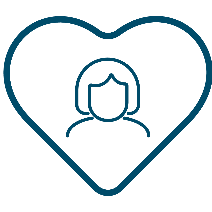 Public consultation and engagement
With the support of our local GP practices, Healthwatch Ealing has carried out 50 visits to local primary care services, reaching a broad audience and collecting diverse patient experiences. The programme has successfully collected 1,207 reviews, raising awareness of issues and improving care. Healthwatch Ealing's independence helps build trust and encourages honest feedback for the GP practices to utilise.
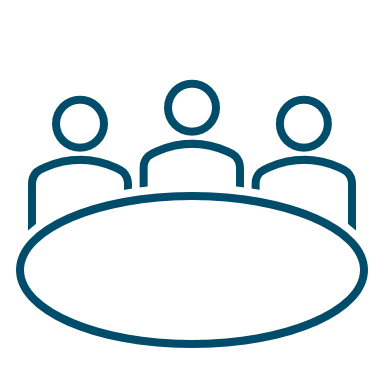 Communication with patients (treatment explanation, verbal advice)
Among reviews discussing communication, 86% were positive. Patients appreciated the helpful explanations, treatment details, and general advice provided by staff, which enhanced their overall consultation experience.
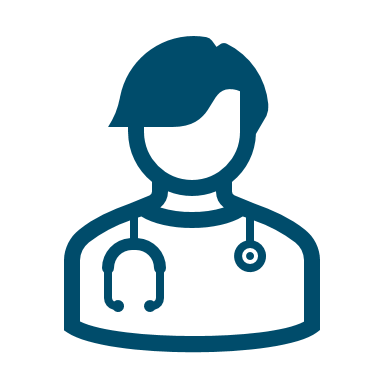 11
What could be improved?
Below is a list of the key areas for improvement relating to GP practices between July to September 2024.
Appointment Availability
50% of reviews that covered the availability of appointments were negative. Residents raised the issue of the amount of time they must wait for the next available appointment and that it is far out of the booking time.
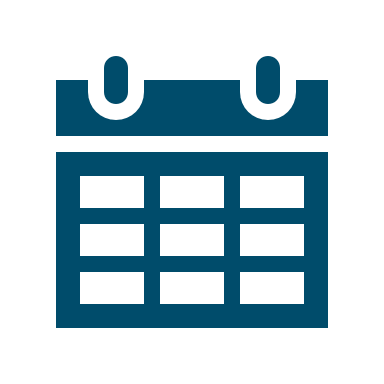 Getting through on the telephone
76% of reviews regarding telephone access reported negative experiences. Residents expressed frustration with the extended wait times when attempting to reach the reception, particularly during morning hours. Many noted being placed in long queues, resulting in considerable delays in getting through.
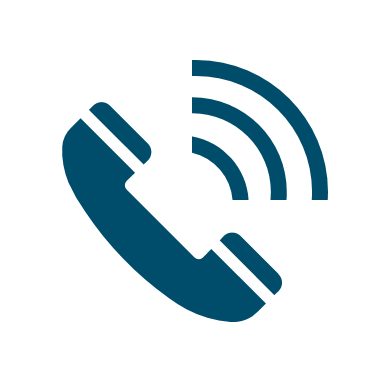 Staffing Levels (Staff)
88% of reviews regarding staffing levels were negative. Many comments focused on the shortage of GPs, particularly permanent ones. Residents expressed concerns about consistently seeing locum doctors, which undermines the continuity of care and patient-provider relationships.
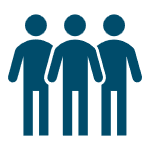 Booking Appointments
73% of reviews regarding booking appointments were negative, with many patients raising their concerns with the system of calling at 8 a.m. to book an appointment and their struggles to speak to a receptionist on the telephone.
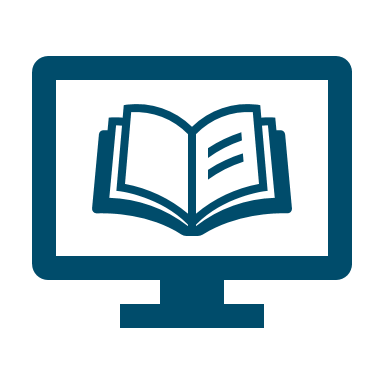 12
Recommendations
Below is a list of recommendations for GP practices in Ealing based on the key issues residents/patients told us about over the last three months
Enhance Appointment Availability
Increase the availability of appointment slots to reduce wait times. Expanding the number of available appointments can ensure that patients can secure timely visits, leading to better continuity of care and more responsive service. This enhancement will help meet the growing demand for appointments and improve satisfaction by allowing for more flexibility and efficiency in scheduling.
Improve Telephone Access Efficiency
Improve a call-back system and optimize telephone queue management to reduce wait times for patients. Additionally, consider extending the availability of online appointment booking to reduce reliance on phone calls.
Address Staffing Levels to Improve Continuity of Care
Increase permanent staffing levels, especially for GPs, to reduce the reliance on locum doctors. By building a more stable and consistent team of permanent staff, this can improve the continuity of care, enhance patient trust and maintain high-quality service delivery. Reducing reliance on locum doctors will also help to ensure greater availability of familiar healthcare providers and foster a more cohesive work environment that benefits patients and staff alike.
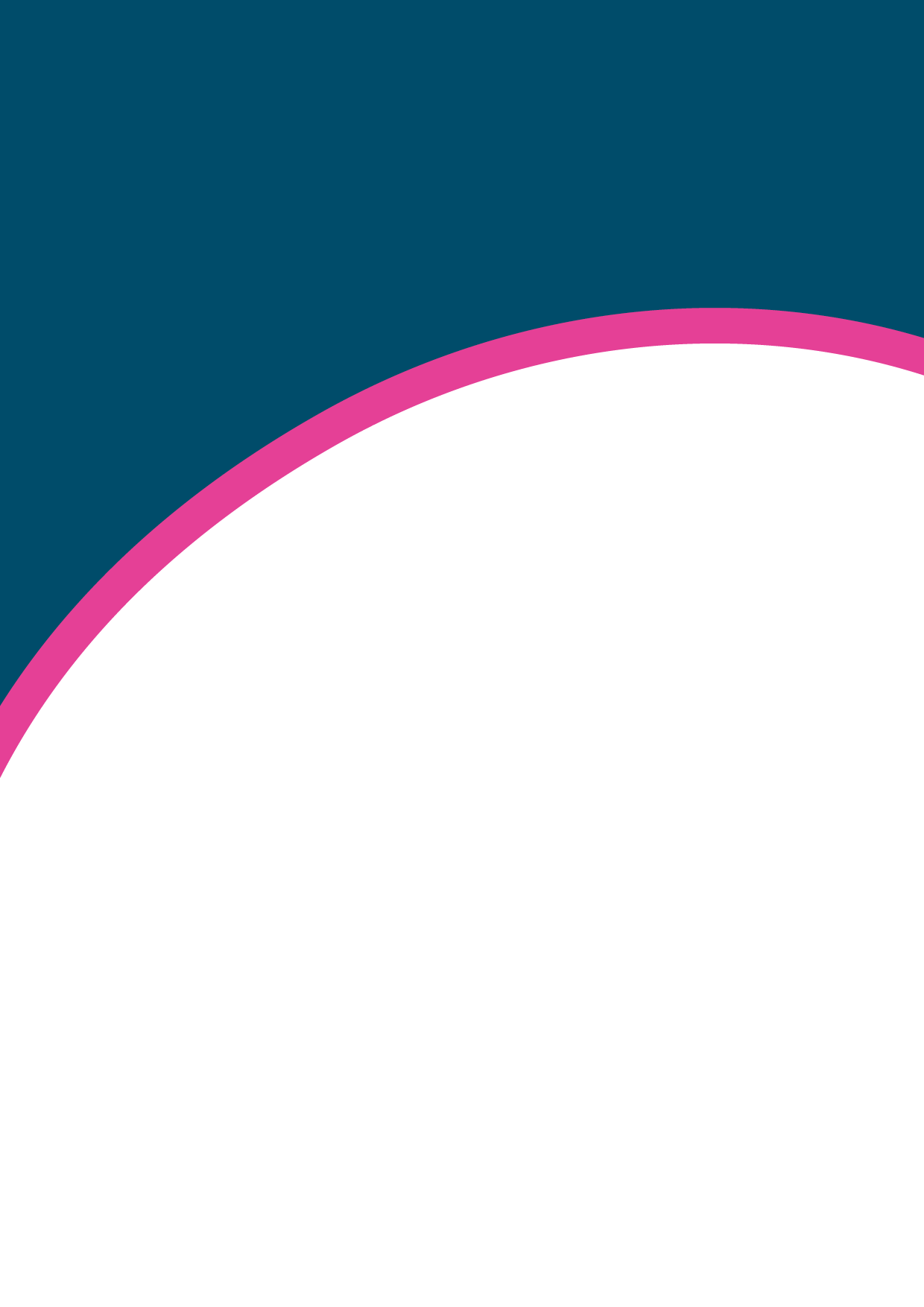 13
GP Services
Full data set
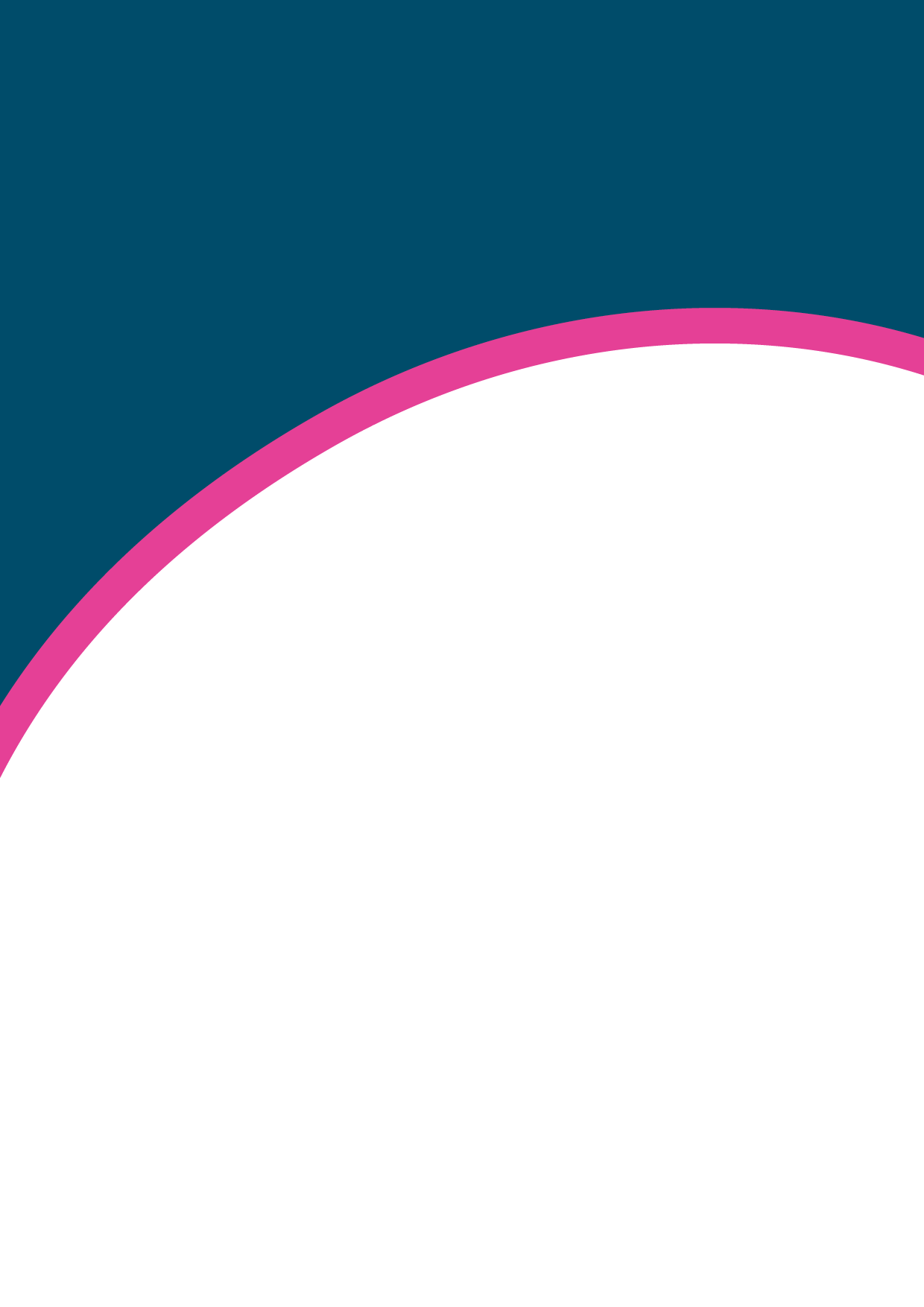 14
GP Services
Questions we asked residents
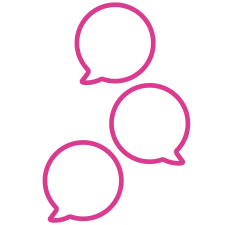 As part of our new patient experience approach, we asked residents a series of questions which would help us better understand experiences of access and quality. 

The questions we asked were:
 
Q1)  How do you find getting an appointment?
Q2) How do you find getting through to someone at your GP practice on the phone?
Q3) How do you find the quality of online consultations?
Q4) How do you find the quality of telephone consultations?
Q5) How did you find the attitudes of staff at the service?
Q6) How would you rate the quality of treatment and care received?

Please note that for Question 1 and 2 the options we provided matched those of the national GP Patient Survey  (Very Easy – Not at All Easy ) to allow our data to be comparable with the NHS data.

Participants were asked to choose between 1-5* (Very Poor – Very Good)
15
Access and Quality Questions
Q1) How do you find getting an appointment?
Q2) How do you find getting through to someone at your GP practice on the phone?
16
Q3) How do you find the quality of online consultations?
Q4) How do you find the quality of telephone consultations?
17
Q5) How did you find the attitudes of staff at the service?
Q6) How would you rate the quality of treatment and care received?
18
Thematic analysis
In addition to the access and quality questions highlighted on previous pages, we also ask two further free text questions (What is working well? and What could be improved?), gathering qualitative feedback to help get a more detailed picture about GP practices. 

Each response we collect is reviewed and up to 5 themes and sub-themes are applied. The table below shows the top 10 themes mentioned by patients between July and September 2024 based on the free text responses received. This tells us which areas of the service are most important to patients. 

We have broken down each theme by positive, neutral and negative sentiment. Percentages have been included alongside the totals.
19
Primary Care Networks
Primary care networks (PCNs) are groups of GP practices within the same area which work together to support patients. Within Ealing there are 7 covering the borough. These are:

Acton
The Ealing Network
Northolt
Northolt, Greenford, Perivale (NGP)
Greenwell
North Southall
South Southall
South Central Ealing

Between July and September 2024, the services which received the most reviews were the services which received the most reviews were The Ealing Network and NGP. Replacing Acton compared to the previous quarter.
20
PCN Access and  Quality Questions
In order to understand the variance of experience across the borough we have compared the PCNs by their access and quality ratings.

Please note that Access has been rated out of 4 (1 - Not at All Easy – 4 Very Easy) and Quality is out of 5 (1 – Very Poor, 5 – Very Good)

Each average rating has been colour coded to indicate positive, (green) negative (pink) or neutral (blue) sentiment.
Positive                Neutral                Negative
21
PCN Themes
We have also identified the top 3 positive and negative themes for each PCN where we have received over 20 reviews.
Championing what matters to you   |   Healthwatch [add Healthwatch name]  |  Annual Report 2021-22
22
23
Emerging or Ongoing Issues
So that we can understand ongoing or emerging issues in the borough we compare the top positive and negative issues throughout the year. We have highlighted in dark pink or bright green any issues which have repeated in at least three financial quarters.
Positive Issues
Negative issues
24
Equalities Snapshot
During our engagement we also ask residents to voluntarily share with us information about themselves such as gender, age, ethnicity etc. This allows us to understand whether there are differences in experience based on personal characteristics. 

This section pulls out interesting statistics  we found when analysing overall experience ratings (1=Very Poor 5= Very Good). A full demographics breakdown can be found in the appendix.
Gender
Gender
In Q2, Women had a more positive experience compared to Men. 82% of women reported a positive experience, while only 77% of men reported the same.
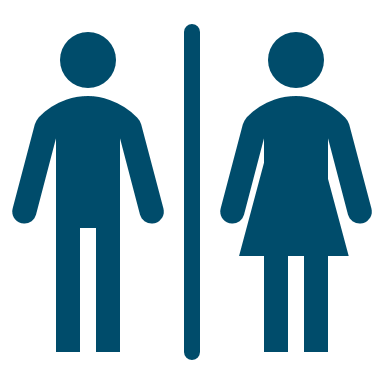 Age
.
Age
We received the most feedback from 35-44 year-olds. A majority of this age group reported positive experiences, with 79% expressing satisfaction. 7% had negative experiences, and 15% felt neutral about their visits.
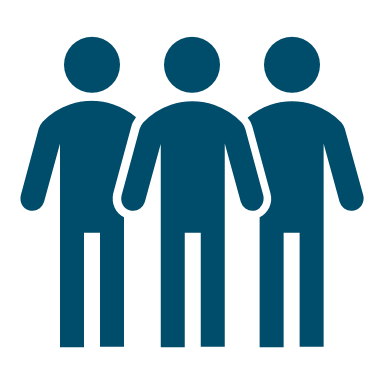 Ethnicity
44% of reviews we received were from residents with BAME backgrounds.  Any patient from BAME backgrounds received 65% or more positive experiences, 8% or less negative reviews, and 33% or less neutral reviews.
Ethnicity
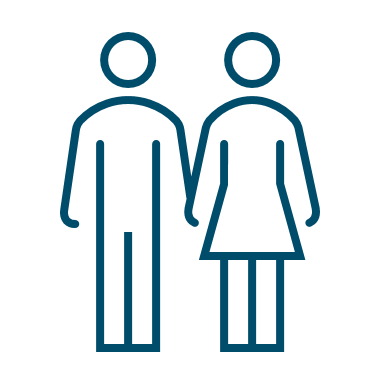 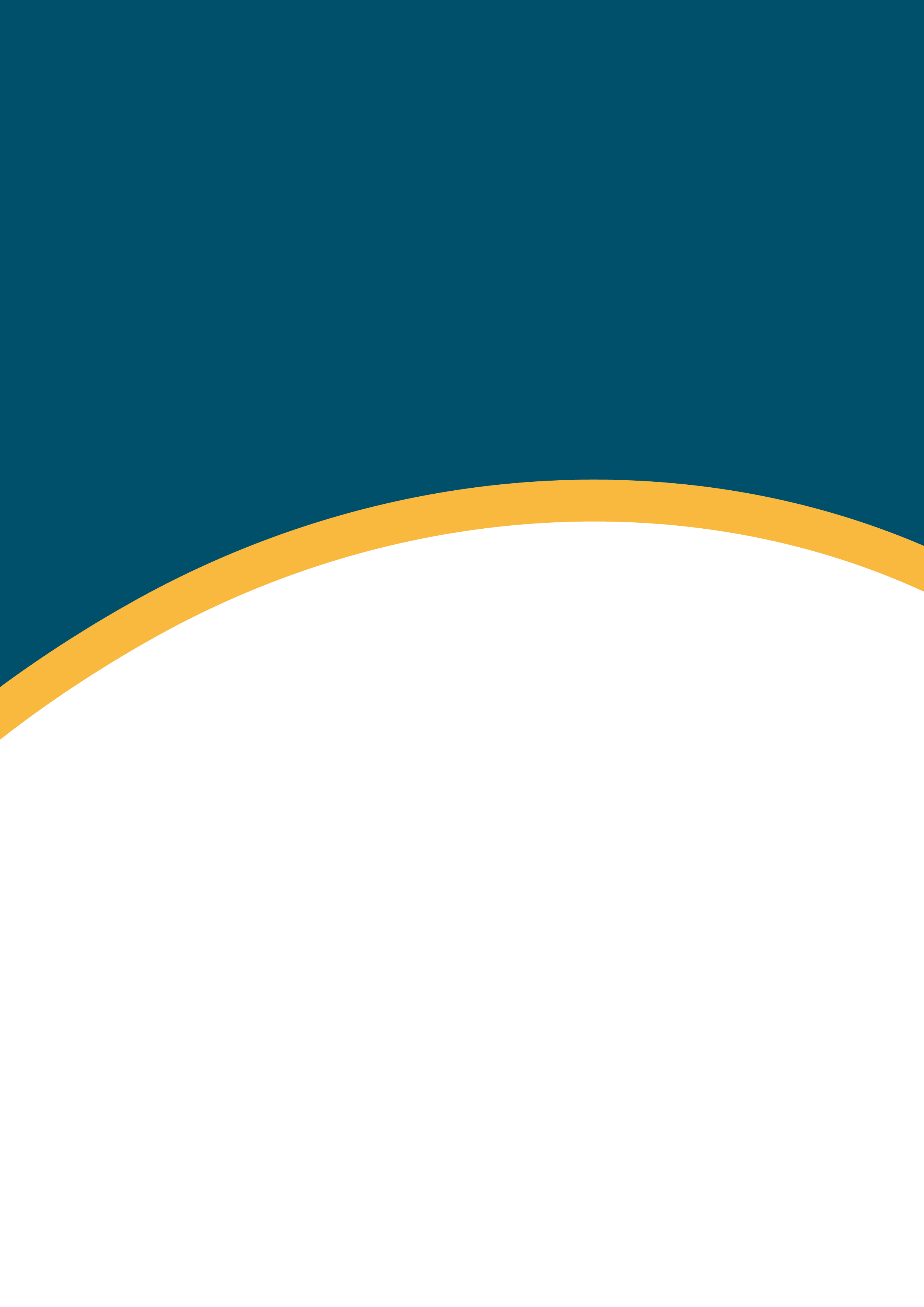 25
Experiences of Hospital Services
26
What people told us about Hospitals
“They are very friendly and accommodating to above and beyond to make sure things are okay. good service.”
“The appointment system is terrible, just kept taking too long and changing the dates.”
“The appointment system is terrible, just kept taking too long and changing the dates.”
“The staff are polite. The doctors try to treat you the best way they can, politely, investigating the issue. Provide the best help and support.”
“Sometimes the referral takes a long time unless it is an emergency. Sometimes when you are put through the department, it can ring and ring, sometimes they will not even pick up, but it varies by department. They can be short of doctors. Some of the staff were rude and had no empathy when my father was admitted.”
“Just able to communicate well and they do what they need to do for you. Polite and helpful.”
“The receptionist is quite good. They are very helpful. The doctor and specialist that I see is very good. They listen to you and are very helpful..”
“The waiting time was 3 hours before I saw the initial nurse consultation. 7 hours to see the doctor. Only for the doctor to tell me she just needs to be observed at home and to avoid her systems. “
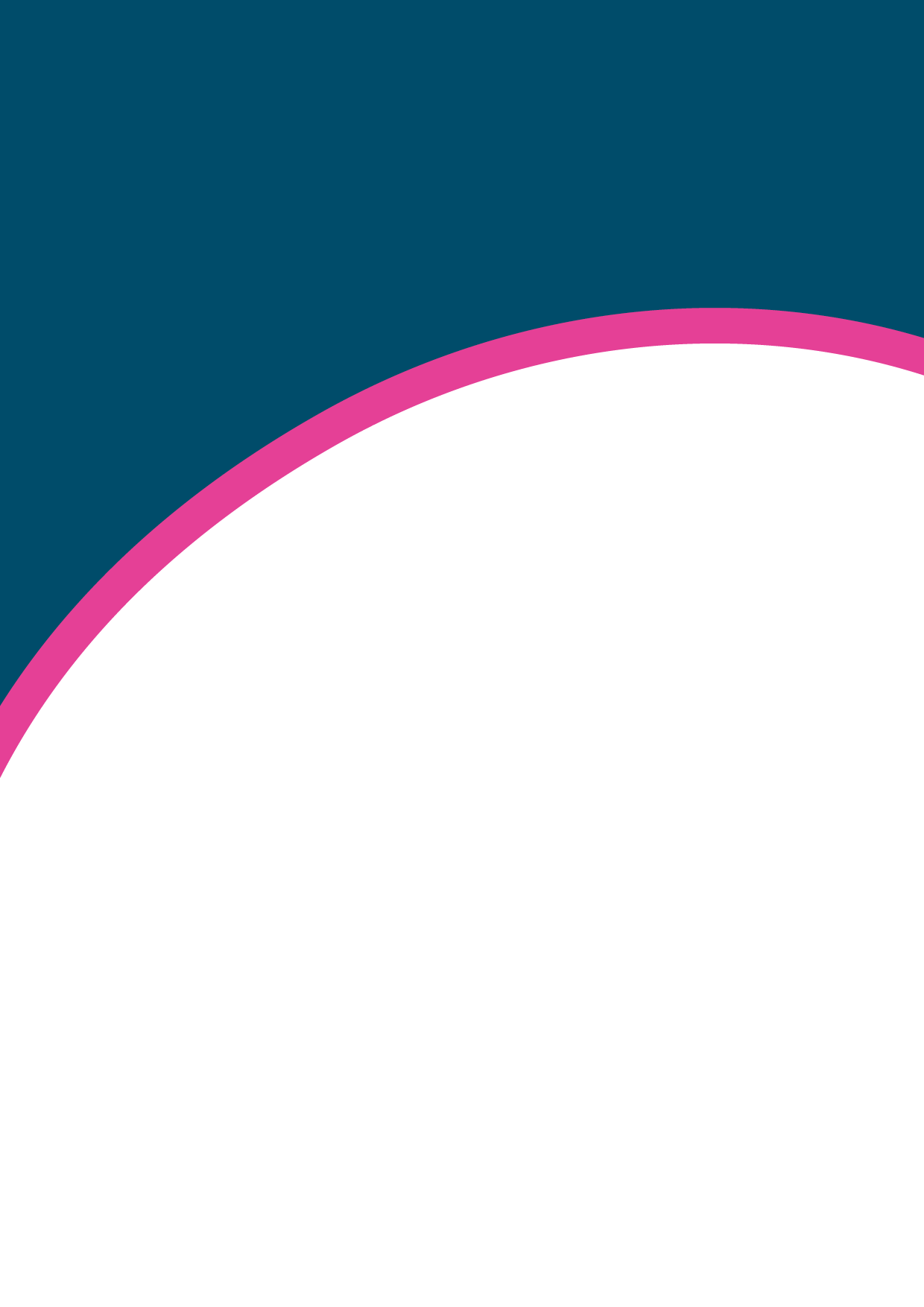 27
Hospital Services
Summary Findings
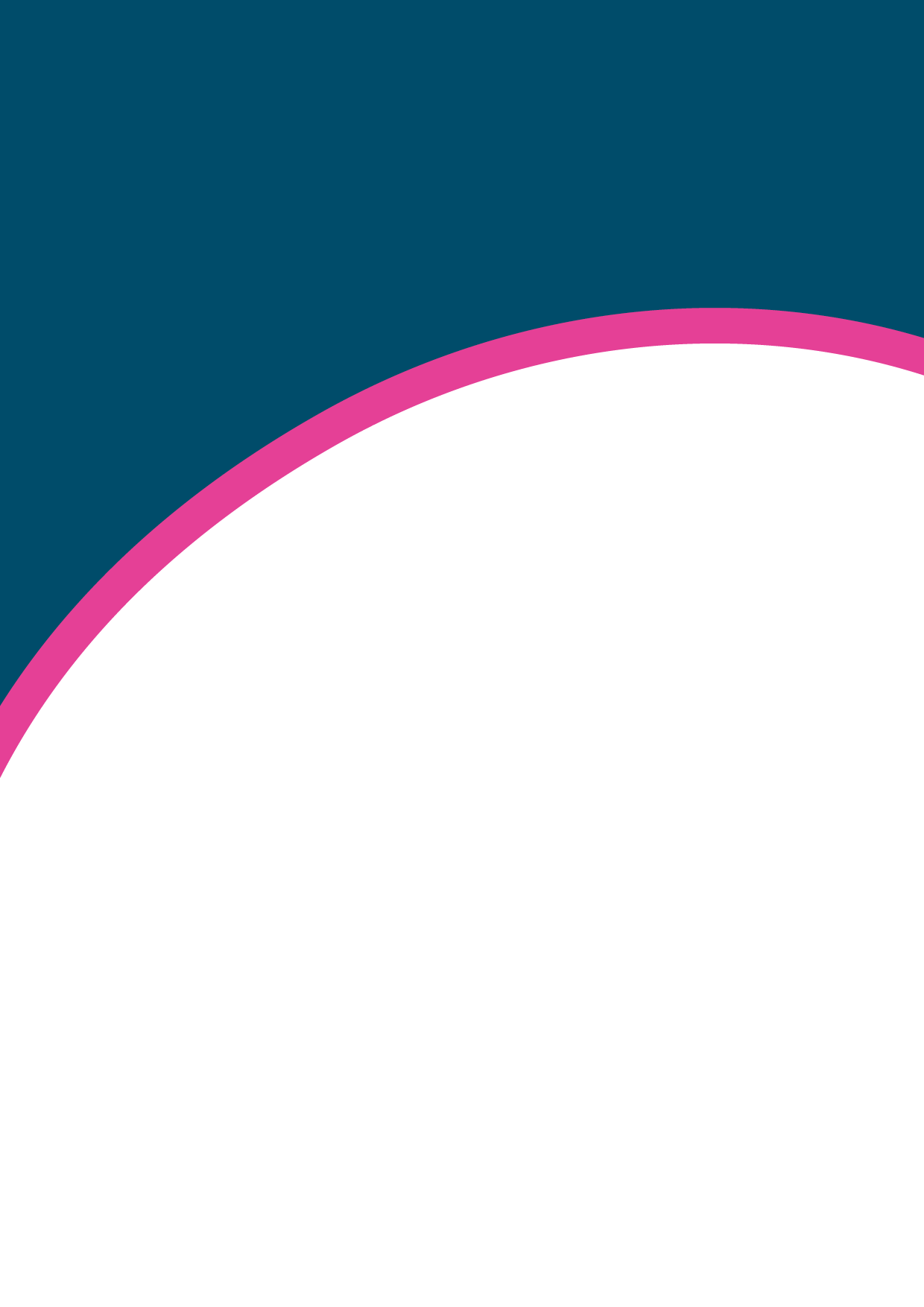 28
What has worked well?
Below is a list of the key positive aspects relating to hospitals between July and September 2024
Quality of Treatment
87% of the reviews were favourable with the quality of treatment, with residents satisfied with what they received. Many noted the caring nature, and overall quality of care and treatment received by the health staff that tended to them.
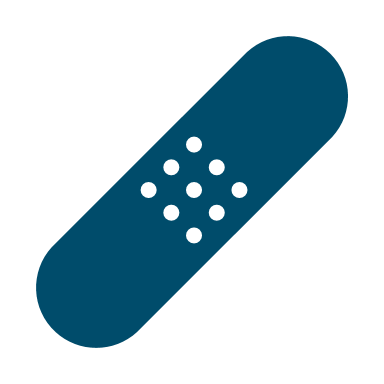 Staff Attitudes
91% of the reviews highlighted positive experiences with the attitudes of the staff. Residents expressed appreciation for the supportive, kind, understanding and patient nature of the staff.
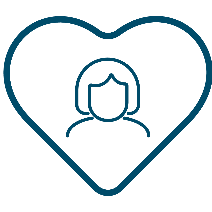 Communication with patients (treatment explanation, verbal advice)
75% of the reviews surrounding communication with patients (treatment explanation and verbal advice) were positive. With patients were pleased with the advice and responsive nature.
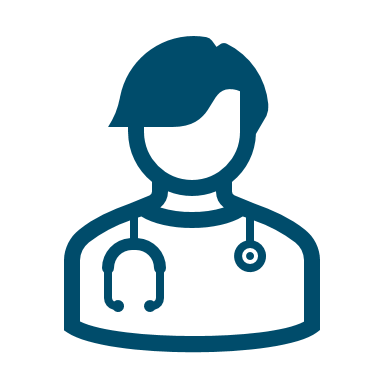 Suitability
96% of comments that were around the suitability of the staff that they spoke to and tended to them were positive. With patients pointing out how helpful and suitable to the staff were that tended to their needs.
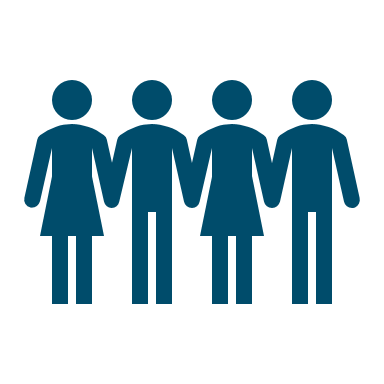 Check the Top 5 positive sub themes

You should also check the list of top 5 positive sub-themes in case any of them do not feature in the top 10 themes chart. You might identify additional issues you want to use on this slide.

Data location: Hospital analysis
29
What could be improved?
Below is a list of the key areas for improvement relating to hospitals between July and September 2024
Waiting Times (punctuality and queueing on arrival)
68% of comments relating to the waiting times were negative with patients touching upon the length of time they had to wait to see a health professional at the hospital. Many of these comments were around the A&E departments, with patients expressing their frustration with the hours and hours they must wait to see a doctor, especially as it is an emergency-type department.
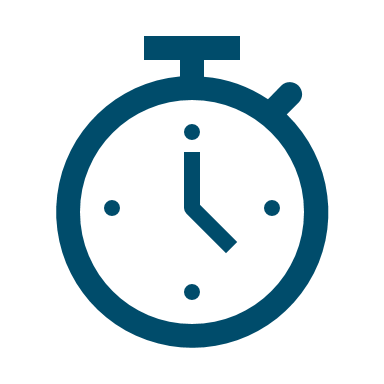 Appointment availability
42% of reviews related to Appointment Availability were negative with patients. Many pointed out the length of the waiting lists, cancellations, and delays.
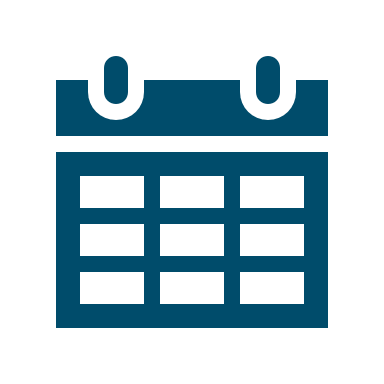 Staffing levels(Staff)
A notable 93% of reviews regarding staffing levels were negative. Many comments focused on the shortage of staff which they noted is contributing to patients feeling that the staff is overworked which in turn means they must wait longer to be, seen. This also could affect the quality of treatment received because of the stress and pressure health staff will be under.
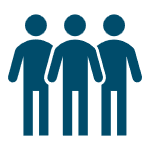 Getting through on the telephone
82% of comments relating to getting through on the telephone were negative with patients expressing their frustration with trying to get access via the phone to the right department or to the hospital in general.
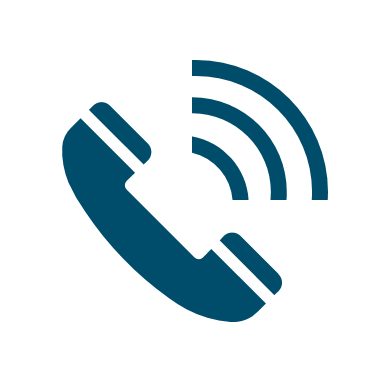 30
Recommendations
Below is a list of recommendations for hospitals in Ealing based on the key issues residents/patients told us about over the last three months
Improve Patient Waiting Times in A&E Departments
The survey reveals that 68% of comments about waiting times were negative, with many comments, particularly referencing in Accident and Emergency (A&E) departments, where patients expressed frustration with prolonged wait times to see health professionals. To address this, the hospitals should consider implementing a triage improvement strategy. This could involve optimizing the triage process to prioritize patients based on urgency more effectively, allowing faster treatment for critical cases. Additionally, expanding the use of virtual triage systems for less severe cases could help alleviate congestion in A&E, providing patients with preliminary consultations and redirecting them when appropriate.
Increase Staffing Levels to Enhance Patient Experience and Care Quality
To combat this, hospitals should prioritize recruitment initiatives to fill staffing gaps, particularly in high-demand areas like A&E and outpatient services. Collaborating with local healthcare training programs could establish a pipeline of new healthcare professionals. Additionally, flexible scheduling and improved work-life balance measures could help retain existing staff, reducing turnover rates and ensuring a more consistent level of care.
Enhance Accessibility to Appointments and Telephone Services
Hospitals should consider implementing an upgraded digital appointment booking system, allowing patients to easily book, reschedule, and cancel appointments online. This system could also incorporate estimated wait times for services and alternative healthcare options when appointments are unavailable.
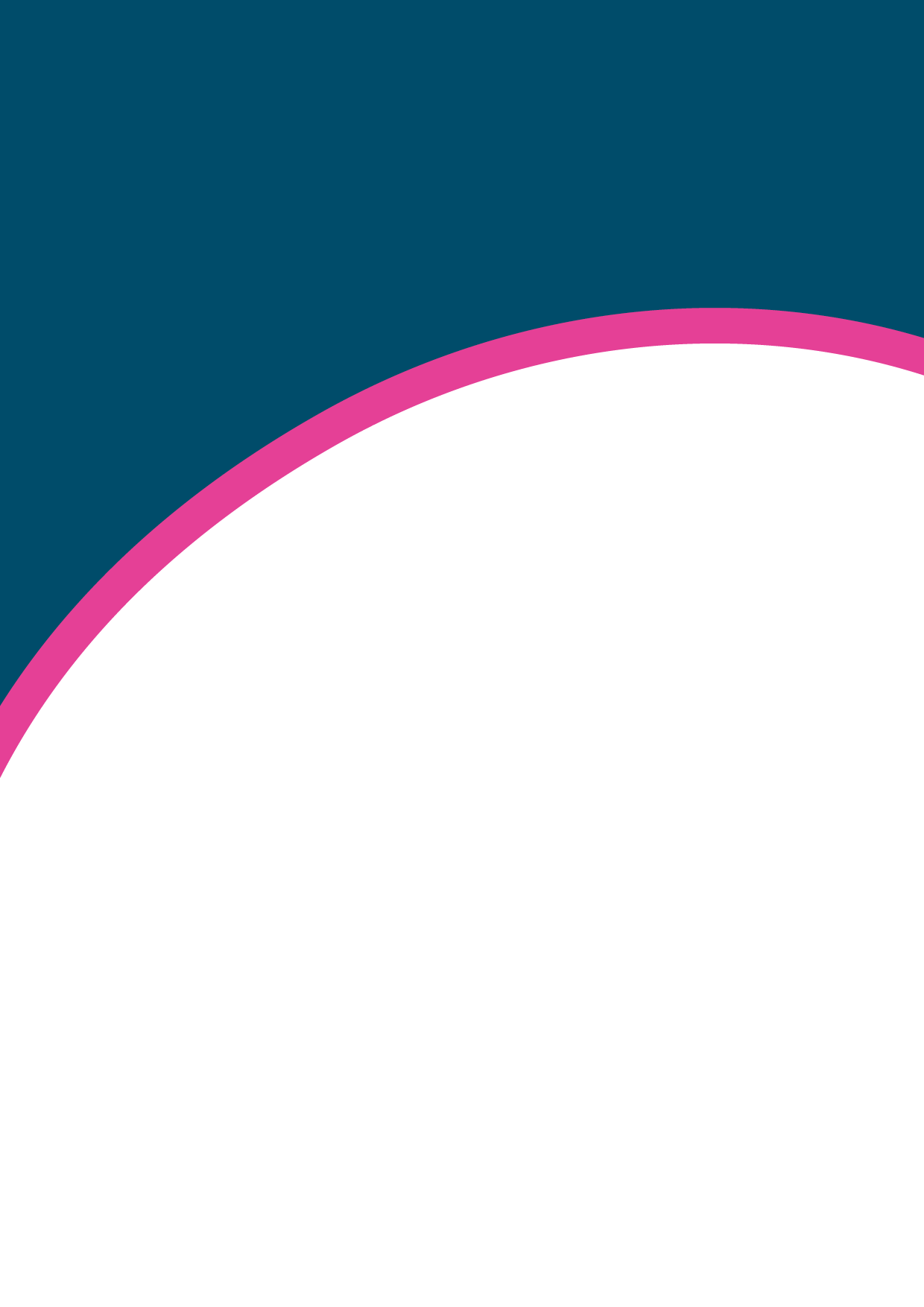 31
Hospital Services
Full data set
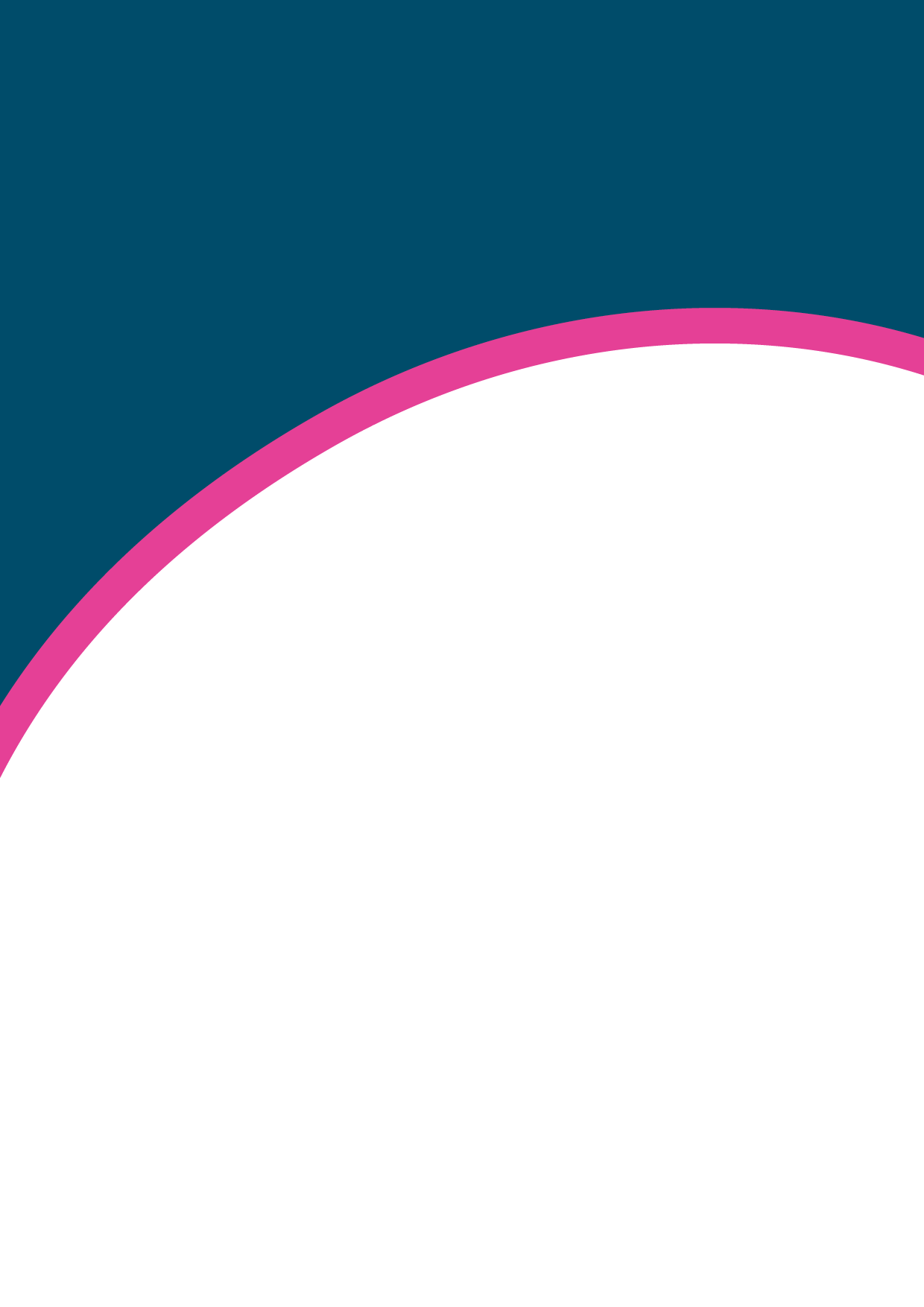 32
Hospital Services
Questions we asked residents
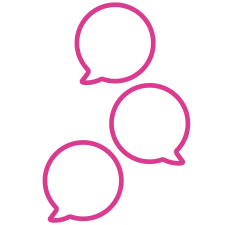 As part of our new patient experience approach, we asked residents a series of questions which would help us better understand experiences of access and quality. 

The questions we asked were:
	
Q1) How did you find getting a referral/appointment at the hospital?

Q2) How do you find getting through to someone on the phone?

Q3) How do you find the waiting times at the hospital?

Q4) How do you find the attitudes of staff at the service?

Q5) How do you think the communication is between your hospital and GP practice?

Q6) How would you rate the quality of treatment and care received?

Participants were asked to choose between 1-5* 
(Very Poor – Very Good) for all questions.
33
Access and Quality Questions
Q1) How did you find getting a referral/appointment at the hospital?
Q2) How do you find getting through to someone on the phone?
34
Q3) How do you find the waiting times at the hospital?
Q4) How do you think the communication is between your hospital and GP practice?
35
Q5) How do you find the attitudes of staff at the service?
Q6) How would you rate the quality of treatment and care received?
36
Thematic analysis
In addition to the access and quality questions highlighted on previous pages, we also ask two further free text questions (What is working well? and What could be improved?), gathering qualitative feedback to help get a more detailed picture about hospital services. 

Each response we collect is reviewed and up to 5 themes and sub-themes are applied. The tables below show the top 10 themes mentioned by patients between July and September 2024 based on the free text responses received. This tells us which areas of the service are most important to patients. 

We have broken down each theme by positive, neutral and negative sentiment. Percentages have been included alongside the totals.
37
Reviewed Hospitals
Ealing residents access a variety of different hospitals depending on factors such as choice, locality and specialist requirements. During the last three months we heard about experiences at the following hospitals:
Between July - September, the hospitals which received the most reviews were Ealing Hospital and West Middlesex. Healthwatch Ealing visits Ealing Hospital weekly. Additional patient experiences were collected by the Patient Experience Officer and volunteers, through face-to-face engagements and online reviews.
38
In order to understand the variance of experience across the hospitals we have compared the ratings given for access and quality covered in the previous section. Please note that each question has been rated out of 5 
(1 – Very Poor  5 –Very Good)
Positive                Neutral                Negative
We have also identified the top 3 positive and negative themes for each hospital where we have received over 25 reviews.
39
Emerging or Ongoing Issues
So that we can understand ongoing or emerging issues in the borough we compare the top positive and negative issues throughout the year. We have highlighted in dark pink or bright green any issues which have repeated in at least three financial quarters.
Positive Issues
Negative issues
40
Equalities Snapshot
During our engagement we also ask residents to voluntarily share with us information about themselves such as gender, age, ethnicity etc. This allows us to understand whether there are differences in experience provided to people based on their personal characteristics. 

This section pulls out interesting statistics when we analysed overall experience ratings (1= Very Poor  5= Very Good) A full demographics breakdown can be found in the appendix.
Gender
In Q2, Men had 4% more positive experiences than Women. Men had an 80% positive experience, while Women had a 76% positive experience.
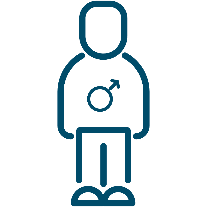 Age
We received the most feedback from 35-44 year-olds. A majority of this age group reported positive experiences, with 74% expressing satisfaction. Meanwhile, 7% had negative experiences, and 20% felt neutral about their visits.
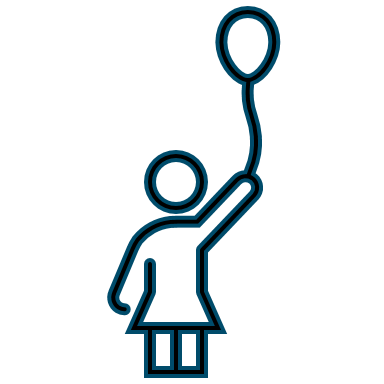 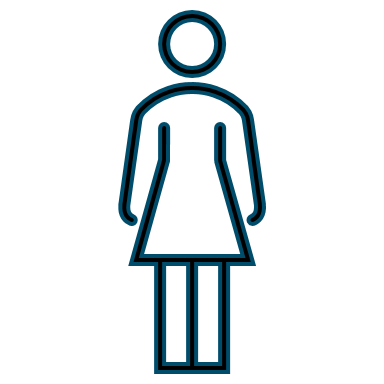 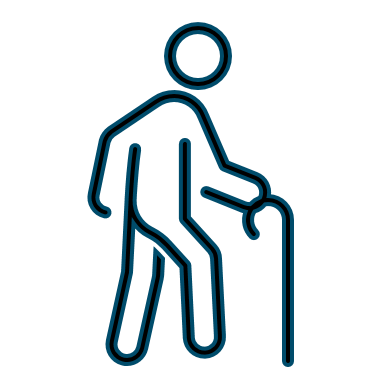 Ethnicity
27% of the reviews we got were from residents with BAME backgrounds.  73% of these reviews reported a positive experience, while 19% expressed a neutral stance and 8% reported a negative experience.
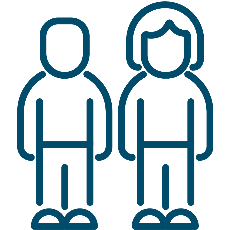 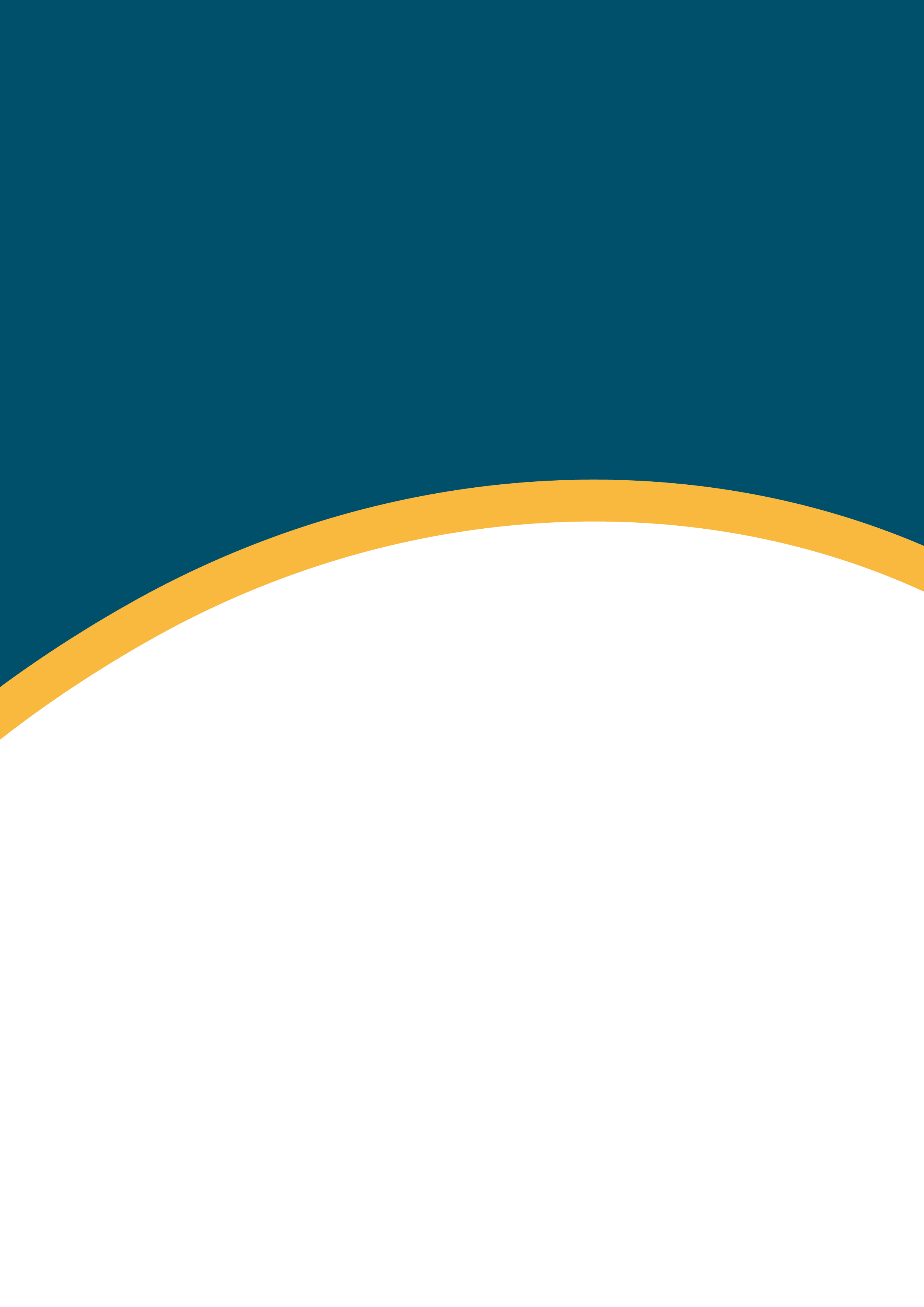 41
Appendix
42
No of reviews for each service type
43
Demographics
44
Demographics
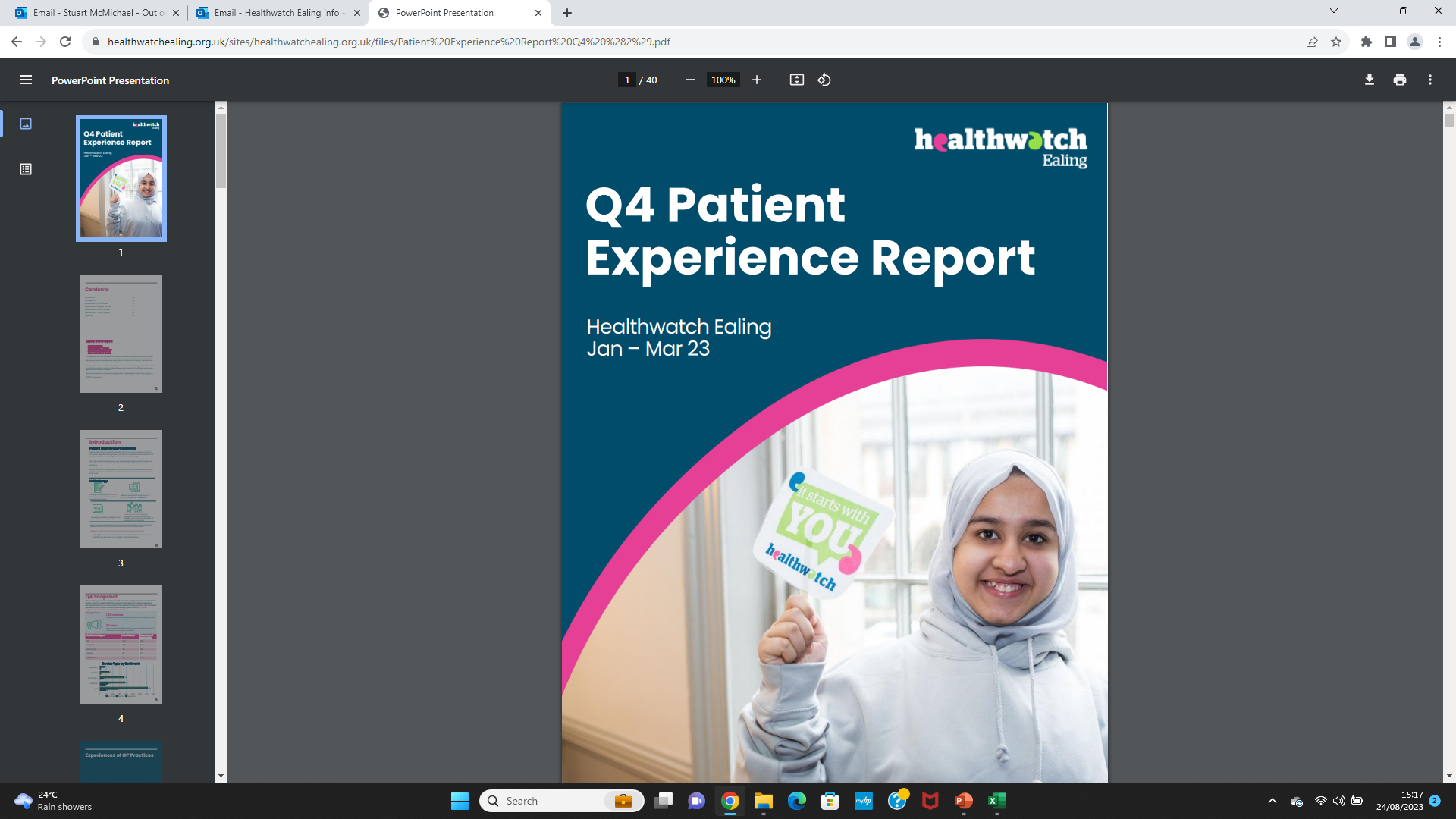 Healthwatch Ealing2nd floor, Rooms 15 & 16
45 St Mary's Rd
London W5 5RG

www.healthwatchealing.org.uk
t: 0203 886 0830
e: info@healthwatchealing.org.uk
@HW_Ealing
https://www.facebook.com/people/Healthwatch-Ealing/100067838689674/
@healthwatch_ealing
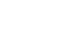 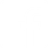 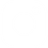